Review
What are the 2 properties of matter?
A graduated cylinder is used to measure…
Weight
Volume
Mass
Inertia
The volume of a solid is measured in…
Liters
Grams
Cubic centimeters
All of the above
Mass is measured in…
Kilograms
Liters
Centimeters
Newtons
What is the relationship between mass and inertia?
A nugget of gold is placed in a graduated cylinder that contains 80 mL of water.  The water level rises to 225 mL after the nugget is added to the cylinder.  What is the volume of the gold nugget?
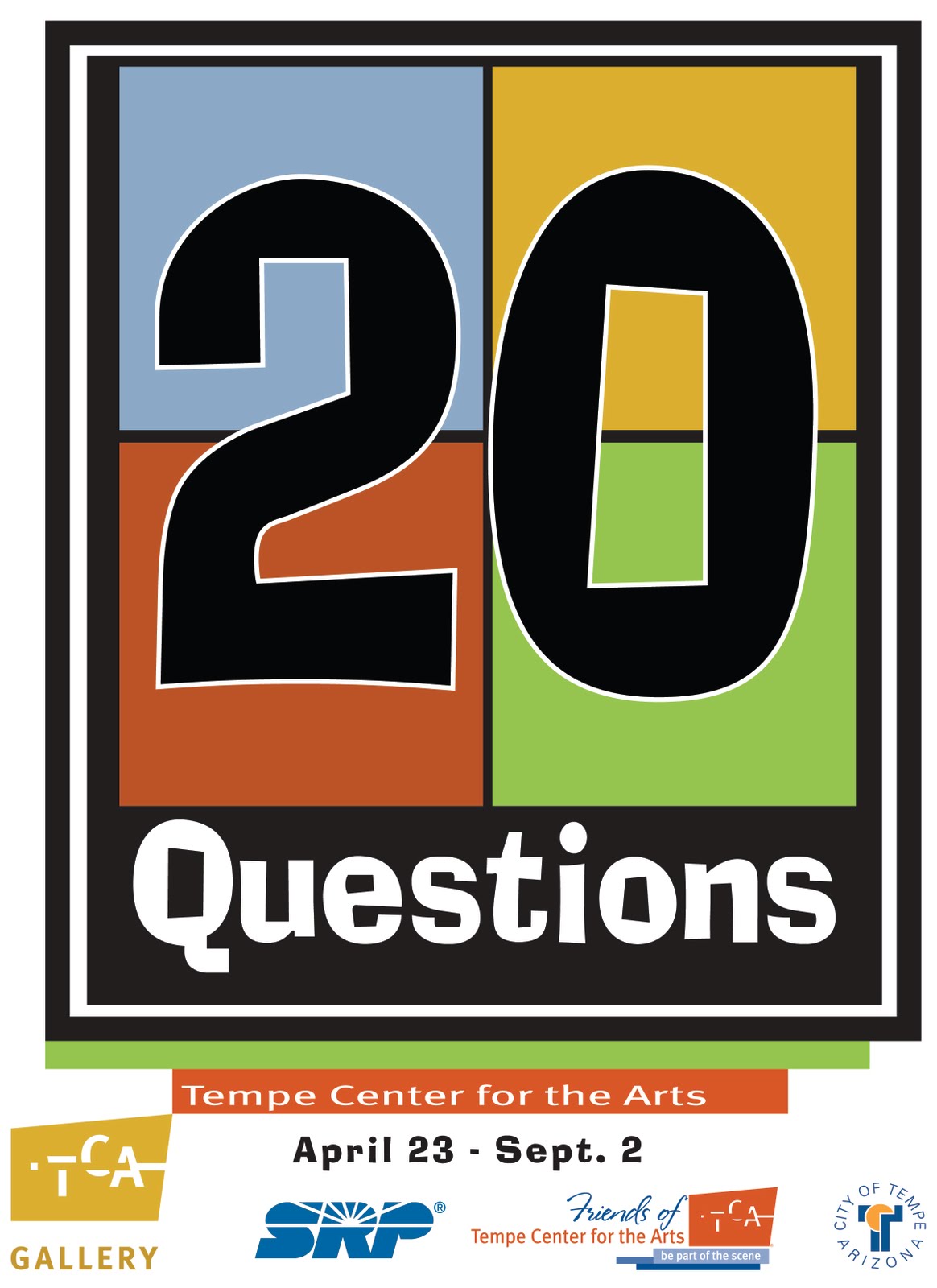 Physical property
a characteristic of a substance that can be observed without changing its identity
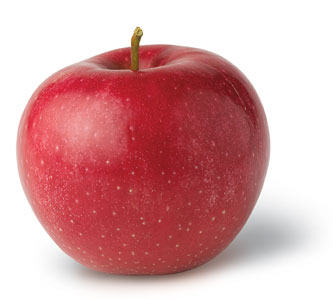 Examples:
Color, odor, mass, volume
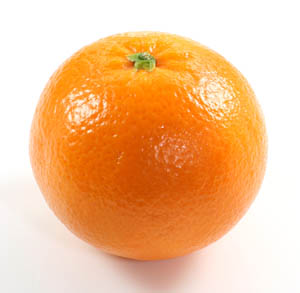 Magnetism

Strength

Ability to conduct a current
Other physical properties
Conductivity – rate at which it transfers heat
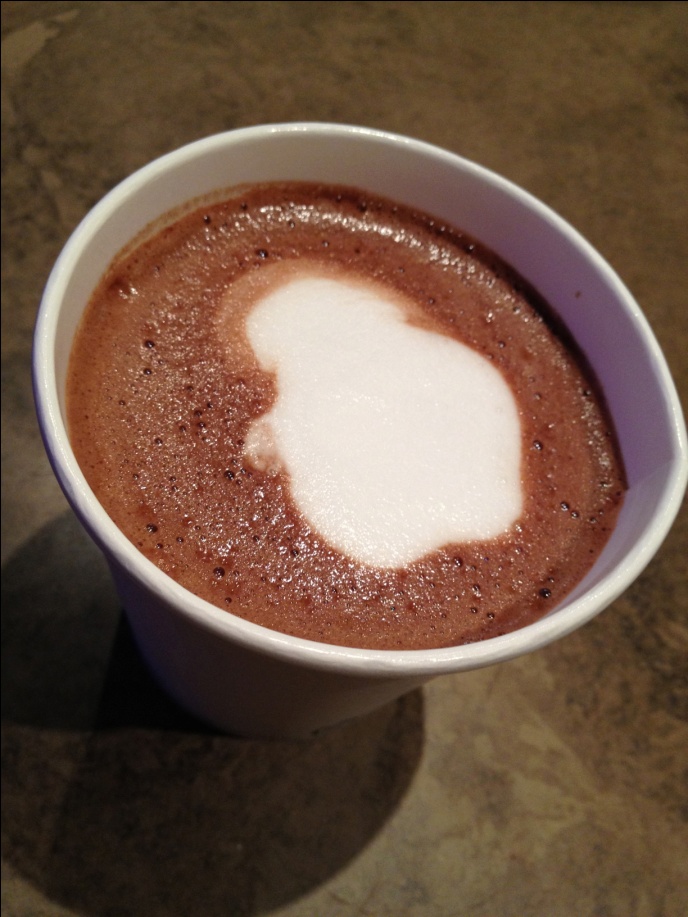 Plastic Foam is a poor conductor
Other physical properties
State – physical form it is in such as solid, liquid, or gas
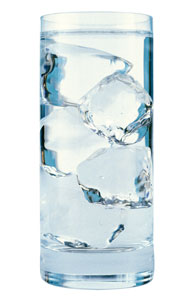 Ice is water in the solid state
Other physical properties
Solubility – ability to dissolve in another substance
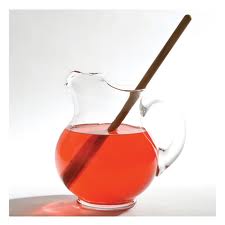 Flavored drink mix dissolves in water
Other physical properties
Ductility – ability to be drawn into wires
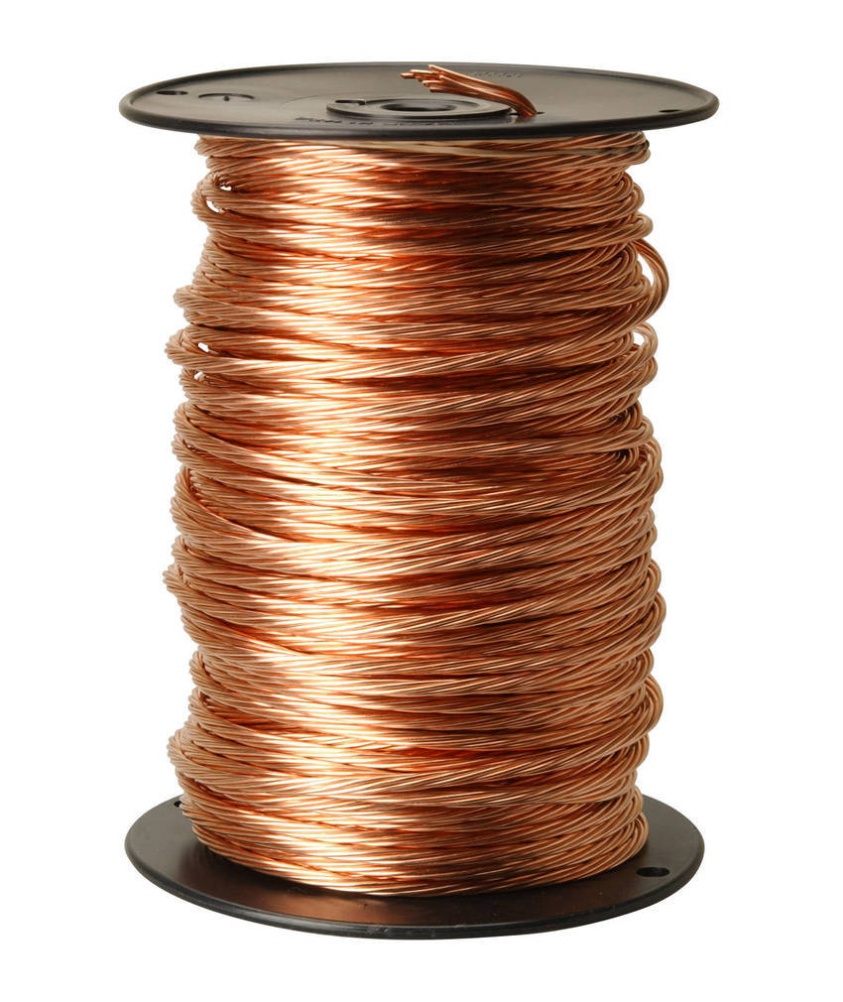 Other physical properties
Malleability – ability to be rolled or pounded into sheets
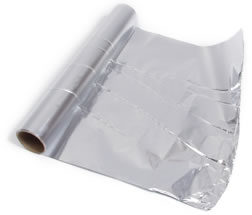 Other physical properties
Density – amount of matter in a given volume
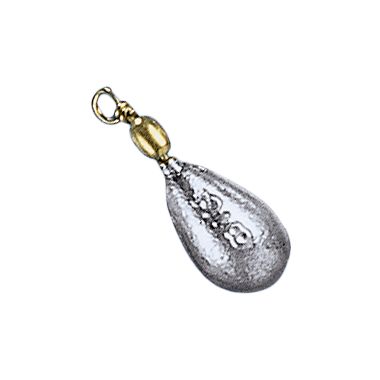 Lead is very dense, so it makes a good sinker for a fishing
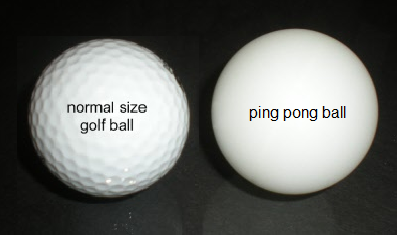 46 g		2 g
Density is a useful tool for identifying a substance
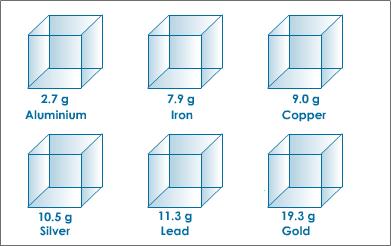 No Wooden Nickels!
Electronic coin testers in vending machines can instantly identify the properties of real coins and reject fake coins.
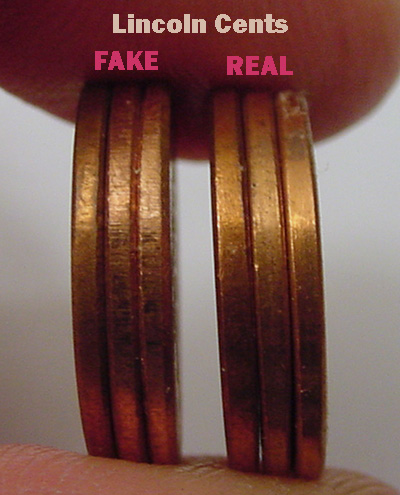 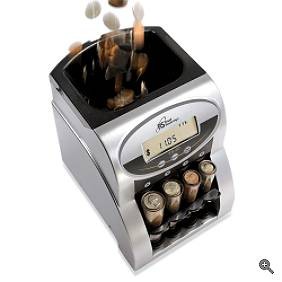 Equation for Density:
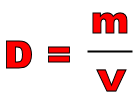 Density
Measured in g/cm³, g/mL, kg/m³, and kg/L
Density
Water has a density of 1.00 g/mL
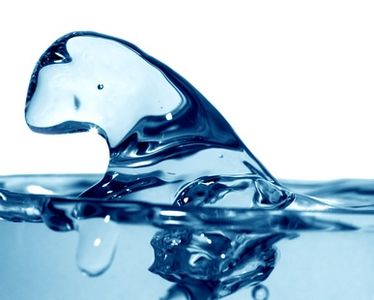 Density
Anything with a higher density than water will sink, and anything with a lower density will float
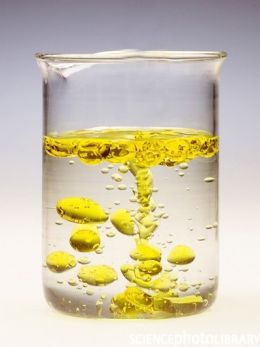 How to tell if an egg has gone bad
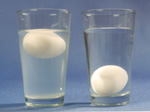 Salem Witch Trials
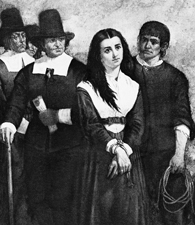 If she floated, she was a witch


If she sank, she wasn’t
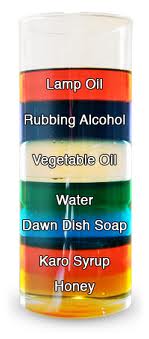 Fun With Density